ORCID engagement project
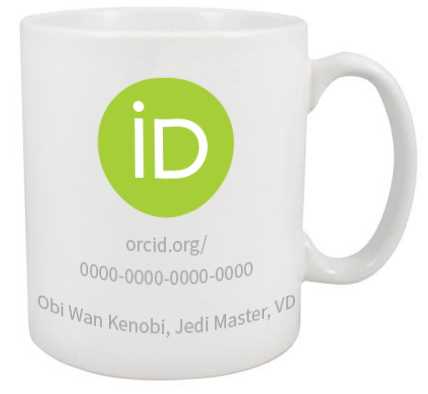 12 weeks

3 Faculties 

6 postgraduate students (1.2 FTE)

946 targeted emails

270 appointments

304 new ORCID registrations
Emma Richardson, Research Support Services
@emmaric2247
1